ESTADISTICA GENERAL
INSTITUTO DE JUSTICIA ALTERNATIVA DEL ESTADO DE JALISCO 
Y SEDES REGIONALES.
Dirección de Métodos Alternativos de Solución de Conflictos
Estadística de Atenciones por el IJA  del 05 de Enero al 15 de diciembre del año 2015.
TOTAL DE ASUNTOS ATENDIDOS  EN EL INSTITUTO DE JUSTICIA ALTERNATIVA Y SUS SEDES REGIONALES.
EN LA ÁREA DE MÉTODOS ALTERNOS  Y  VALID ACIÓN  SE REGISTRARON UN TOTAL DE 
= 12,954 ASUNTOS ATENTIDOS  EN EL INSTITUTO DE JUSTICIA ALTERNATIVA DEL ESTADO DE JALISCO DE LOS CUALES 
+ 10,508 CORRESPONDEN A METODOS ALTERNOS  Y  
+ 2446 PERTENCEN  A VALIDACIÓN.
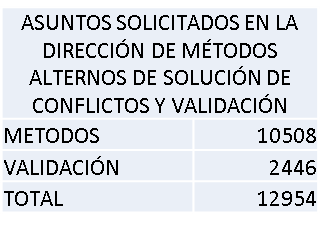 TOTAL DE ASUNTOS ATENDIDOS  EN EL INSTITUTO DE JUSTICIA ALTERNATIVA Y SUS SEDES REGIONALES.
DEL TOTAL  DE
= 12,954  ASUNTOS ATENTIDOS CORRESPONDIENTES A MÉTODOS ALTERNOS SE ENCUENTRAN 
+ 2,569 EN TRAMITE, (ES DECIR EN ESPERA DEL DESARROLLO DEL MÉTODO ALTERNO EN SUS DISTINTAS ETAPAS) . 
POR OTRA PARTE
 + 5,098  SE ENCUENTRAN CONCLUIDOS POR INASISTENCIA DE ALGUNA DE LAS PARTES POR SEGUNDA OCASIÓN A LA ENTREVISTA INICIAL, POR LA NO ACEPTACIÓN  DE NINGUNO DE LOS MEDIOS ALTERNATIVOS PROPUESTOS, POR TÉRMINO, POR DECISIÓN DE ALGUNA DE LAS PARTES DE NO CONTINUAR CON EL PROCEDIMIENTO, FALTA DE DATOS, POR LA NEGATIVA DE ALGUNAS DE LA PARTES A SUSCRIBIR CONVENIO FINAL ENTRE OTROS.
 + 5,287  TIENEN CONVENIO CELEBRADO DE LOS CUALES 
                2446  VALIDACIÓN
                2841 MASC
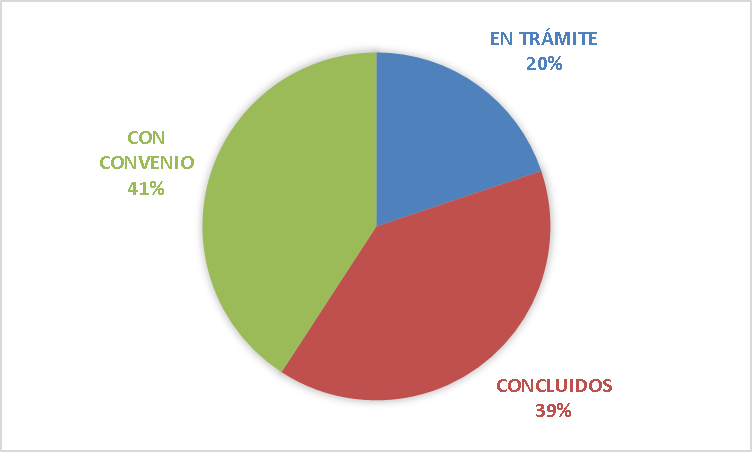 TOTAL DE ASUNTOS ATENDIDOS  EN EL INSTITUTO DE JUSTICIA ALTERNATIVA Y SUS SEDES REGIONALES.
DE LOS 2,841 CONVENIOS  CELEBRADOS EN EL AREA DE MÉTODOS ALTERNOS,  769 FUERON ENVIADOS POR ESTA AREA PARA SU SANCIÓN O NO SANCIÓN  A LA JEFATURA DE VALIDACIÓN , LOS RESTANTES 2072, SON CONVENIOS QUE SE REMITIERON A LAS AUTORIDADES PARA QUE LOS CONVENIOS SE ELEVARAN A CATEGORIA DE SENTENCIA EN LOS CASOS CIVILES , PARA SU SOBRESEIMIENTO O EXTINCIÓN  DE LA ACCIÓN, EN LOS ASUNTOS DE CARÁCTER  PENAL,  CONVENIOS  CELEBRADOS CONFORME AL ARTICULO 65 DE NUESTRA LEY, Y CONVENIOS  EN QUE LAS PARTES DIERON POR SATISFECHOS  LOS COMPROMISOS ADQUIRIDOS A LA FIRMA DEL MISMO

DE LOS 2446 EXPEDIENTES DE VALIDACIÓN , 1,034 FUERON REMITIDOS POR  CENTROS PRIVADOS, 110 POR CENTROS PÚBLICOS , Y 1,302 REMITIDOS POR EL AREA DE METODOS ALTERNOS DE LA FISCALIA CENTRAL PARA SU CUMPLIMIENTO.
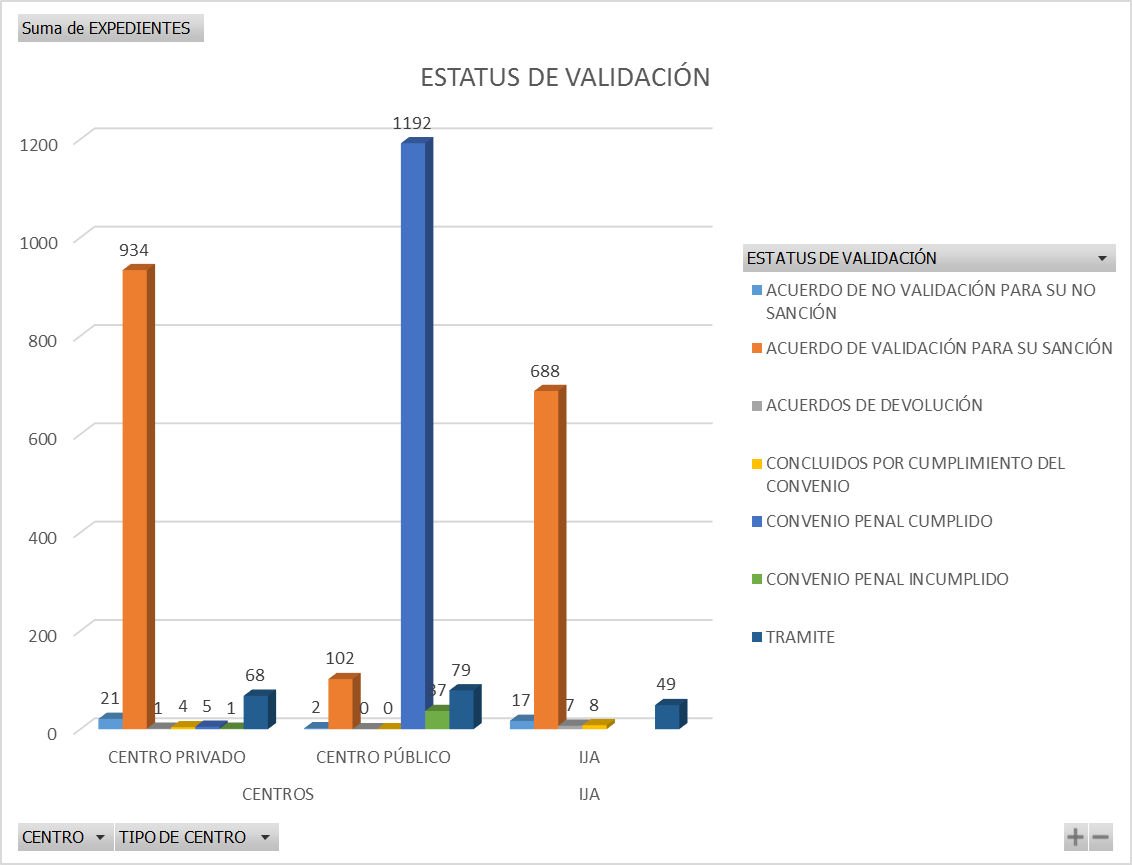 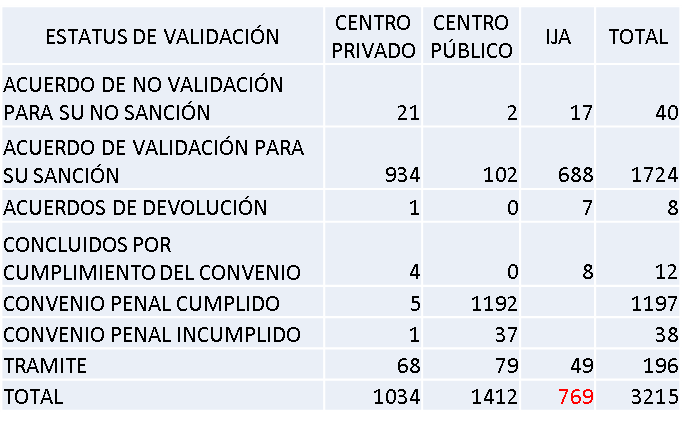 NOTA IMPORTANTE: SE HAN SANCIONADO 1673 ASUNTOS Y 51  ESTÁN EN ESPERA DE QUE SE ACREDITE EL PAGO DE LOS DERECHOS
ASUNTOS ATENDIDOS POR MATERIA